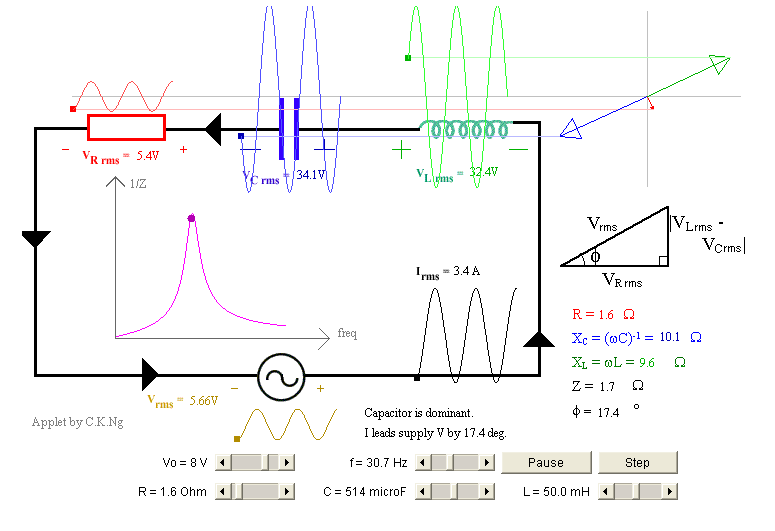 http://www.ngsir.netfirms.com/englishhtm/RLC.htm
See 7 RCL series a.c. circuit applet
Resonance
Reactance is dependant on frequency  ie
By altering the frequency it is possible to reach the point at which VL = VC. At this stage, Z has its smallest value 
(so Z = R) and the current in the circuit will be a Maximum. 
The frequency when this occurs is called the 
resonant frequency fo.		
		At resonance:
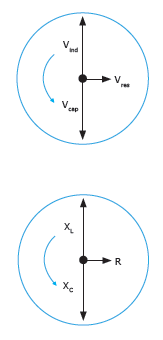 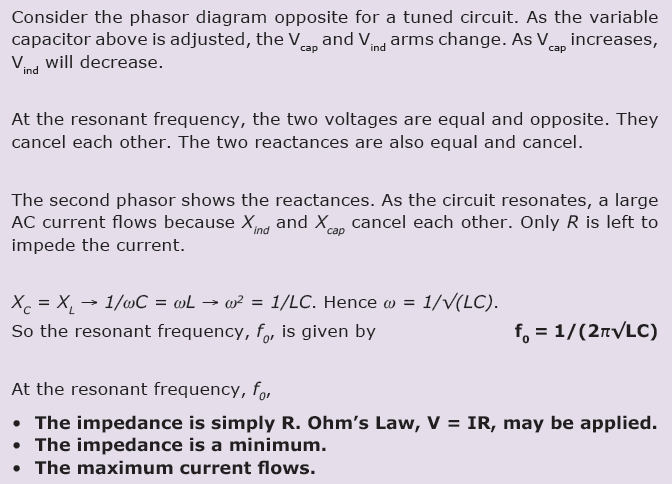 VS =12V
(variable f)
A
The 12V peak voltage supply has a variable frequency.
Current readings are taken every 5 Hz  giving a graph of I (A) vs f (Hz)

The current peaks sharply
at the resonant frequency of ~ 50 Hz.
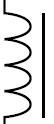 2H
500Ω
5μF
I (A)
I max when XL- XC =0
f (Hz)
This LCR circuit has a 5.0 Ω resistor in series with a 250 µF capacitor and a 15 mH inductor.  The AC supply is variable frequency and has a peak voltage of 6.0 V.
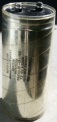 250 µF
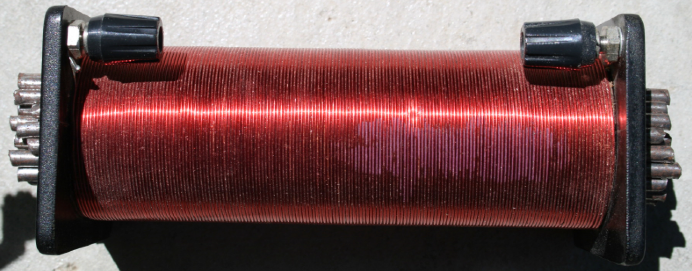 15 mH
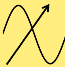 6 V variable frequency generator
Determine the resonant frequency for this circuit
Determine the reactance of the capacitor at this frequency
State the reactance of the inductor at this frequency
Explain, using phasors, why the circuit is at resonance
This LCR circuit has a 5.0 Ω resistor in series with a 250 µF capacitor and a 15 mH inductor.  The AC supply is variable frequency and has a peak voltage of 6.0 V.
LCR Circuits
Determine the resonant frequency for this circuit
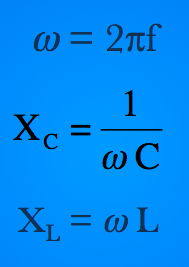 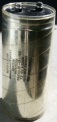 250 µF
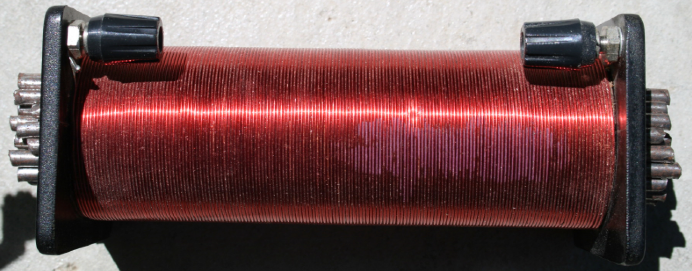 15 mH
At resonance  
XC = XL
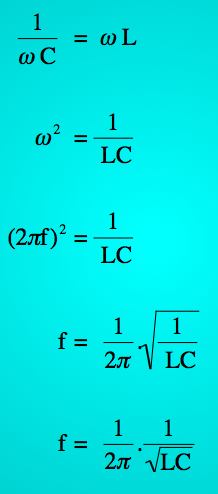 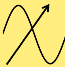 6 V variable frequency generator
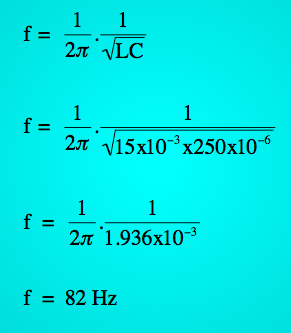 This LCR circuit has a 5.0 Ω resistor in series with a 250 µF capacitor and a 15 mH inductor.  The AC supply is variable frequency and has a peak voltage of 6.0 V.
LCR Circuits
2.	Determine the reactance of the capacitor at this frequency
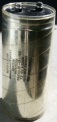 250 µF
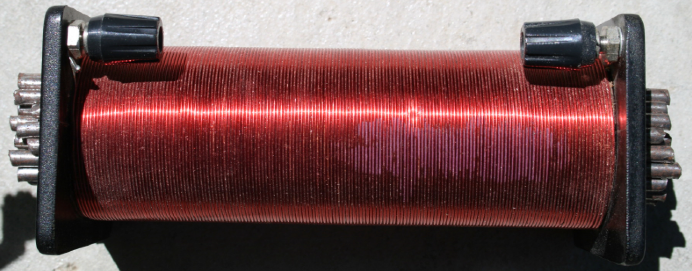 15 mH
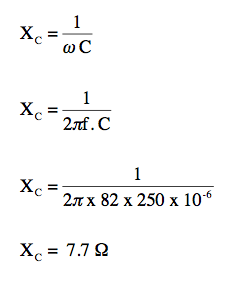 3.	State the reactance of the inductor at this frequency.
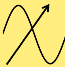 XL = 7.7 Ω
6 V variable frequency generator
XL = 7.7 Ω
R = 5 Ω
R = 5 Ω
=
4.	Explain, using phasors, why the circuit is at resonance
XC = 7.7 Ω
At resonance  |XC| = |XL| and the two vectors cancel